Module 2: Basic Neuroanatomy & Signs of Stroke
4 Major Lobes of the Brain
The Frontal Lobe
[Speaker Notes: Frontal Lobes
Main regions: Pre-Frontal Cortex, Oribitofrontal cortex, Primary Motor Cortex, Pre-Motor Area, Frontal Eye Field, and Broca’s Area
Responsible for higher intellectual and psychological functions
Produces movement of our bodies
Involved in planning, organizing, problem solving, selective attention, personality and higher cognitive functions including behavior and emotion.
Damage can cause:
Difficulty to produce sounds of speech (aka Broca’s aphasia)
Personality changes, ex. very flat moods, loss of inhibitions
Impariment of recent memory, inattentiveness, inability to concentrate, behavior disorders, difficulty in learning new information, inappropriate social and/or sexual behavior
Emotional liability (flat affect)
Contralateral plegia, paresis
Expressive/Motor aphasia

Pre-Frontal Cortex: (Not shown)
Considered most complicated cortical region
Performs many cognitive functions
Necessary for abstract ideas, reasoning, judgment, impulse control, persistence, long-term planning, complex problem solving, mental flexibility, social skills, appreciate humor, empathy, consciousness, and mood.

Oribitofrontal Cortex: (Not shown)
-Involved in the higher-order processing of smells, consciously identifying and recalling specific odors, and telling them apart

Primary Motor Cortex: 
Located in Frontal lobe on the pre-central gyrus (in front of the central sulcus)
Controls precise or skilled voluntary movements of the body
Control is contralateral
Damage can cause paralysis on opposite side of the body (ie damage in left hemisphere affects the right-side of the body).

Pre-Motor Cortex: (Not shown)
Anterior to Pre-Central Gyrus
Involved in the planning of movements
Controls voluntary actions that are dependent on sensory feedback about spatial relationships 
Storage of motor patterns and voluntary activity

Frontal Eye Field: (Not shown)
Anterior to the Pre-Motor Cortex
Controls voluntary movements of the eyes, especially when we look quickly at something, as in moving our eyes to follow a moving target

Broca’s Area: 
Found on Left Hemisphere or “language-dominant” hemisphere
Manages speech production, controlling movements necessary for speaking.
Works with Pre-Motor Cortex to store short-term memories of words
Breaks down words to form a mental image of the sounds to be spoken
Corresponding region in Right Hemisphere: controls emotional overtones given to spoken words.
Supplied by MCA
Damage: Cannot speak but can understand most aspects of the speech of others]
Parietal Lobes
[Speaker Notes: Parietal Lobes:
-Two main regions: Primary Somatosensory Cortex and Somatosensory Assocation Area
-Processing of sensory input, sensory discrimination
-Body orientation
Behind primary sensory cortex is a large association area that controls fine sensation (judgement of texture, weight, size and shape)
Key role in spatial orientation and information processing
Important for abstract mathematical abilities, which are highly visual-spatial in nature
Damage can cause:
Inability to discriminate between sensory stimuli
Inability to locate and recognize parts of the body 
If severe injury, inability to recognize self
Disorientation of environment space
Inability to write

Right Parietal Lobe:
Damage can cause visuo-spatial deficites (eg. Patient may have difficulty finding their way around new, or even familiar places)

Left Parietal Lobe:
-Damage to this area may disrupt a patient’s ability to understand spoken and/or written language

Primary Somatosensory Cortex:
Located on Post-Central Gyrus
Contains neurons that are involved in sensory activities including pain, pressure, temperature, touch and proprioception from other parts of the both (ie knowing where one’s are is with your eyes closed)
Conscious awareness of general somatic senses
Spatial discrimination (ability to localize a stimulus precisely
 Damage can:
Destroy conscious ability to feel and localize touch, pressure and vibrations on the skin
Destroy most ability to feel pain and temperature, although it can still be felt in a vague, poorly localized way

Somatosensory Association Area:
Located posterior to Primary Sensory Cortex
Integrates different sensory inputs into a comprehensive understanding of what is being felt
Draws upon stored memories of past sensory experiences and perceives the objects you feel]
Temporal Lobes
[Speaker Notes: Temporal Lobes
3 main regions associated with auditory processes: Primary Auditory Cortex, Auditory Assocation Cortex, Wernicke’s Area.
Some short-term memory
Right Lobe – Mainly visual memory (pictures, faces)
Left Lobe – Verbal memory (words, names)

Primary Auditory Cortex:
Located on superior edge of temporal lobe
Functions in conscious awareness of sound
Helps us to hear sounds and give sounds meaning

Auditory Association Area:
Posterior to Primary Auditory Cortex
Permits the evaluation of a sound
Stores memories of past sounds

Wernicke’s Area:
Typically found on left temporal lobe 
Involved in recognizing and understanding spoken words
Critical to language comprehension
-Damage to this area can cause devastating loss of ability to understand speech]
Occipital Lobes
[Speaker Notes: Occipital Lobes:
2 main regions associated with vision: Primary Visual Cortex and Visual Association Area
Visual cortex helps us to see light and objects and allow us to recognize and identify them
Opposite lobe interprets visual signals from the other visual space
Damage to one occipital lobe may result in visual defect in the opposite field

Primary Visual Cortex:
Porterior and medial part of occipital lobe
Receives visual information origination on the retina
First of a series of cortical areas that process visual input
Notes orientation of objects being viewed and putting the inputs from the two eyes together
Damage: No conscious awareness of what is being viewed. Person is functionally blind

Visual Association Area:
Surrounds Primary Visual Cortex, covering most of Occipital lobe
Continues processing visual information by analyzing color, form and movement]
Neurovascular Anatomy
Anterior Anatomy
Anterior Cerebral Artery (ACA)
Middle Cerebral Artery (MCA)
Posterior Anatomy
Posterior Cerebral Artery (PCA)
Basilar Artery
Internal Carotid Artery (ICA)
Vertebral Artery
Common Carotid Artery (CCA)
Arch
Circle of Willis
System of vessels in the cerebral circulation that provide collateral flow
Important safeguard for those suffering from carotid bifurcation disease
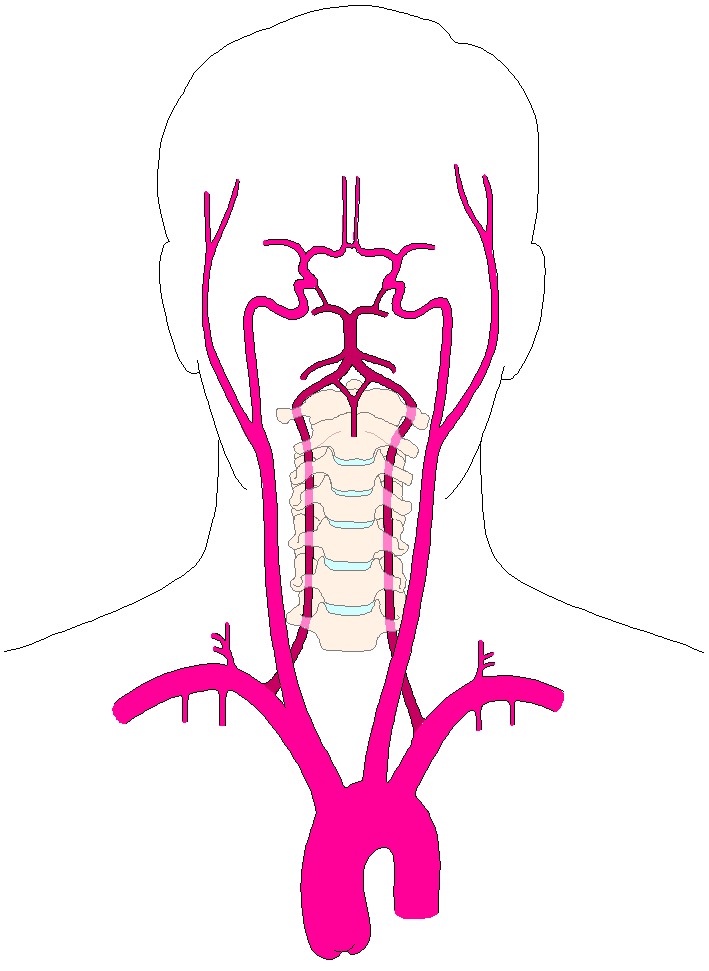 [Speaker Notes: Circle of Willis:
-System of vessels in the cerebral circulation that provides collateral flow
	-Anterior to Posterior
	-Right to Left
-Allows for blood flow to areas of the brain in the event of a proximal stenosis or occlusion
	-Patients can remain asymptomatic
-Important safeguard for those suffering from carotid bifurcation disease
-Consists of 3 vessels that connect major anatomy
	-Anterior communicating artery (AcoA)
	-Right posterior communicating artery (RPcoA)
	-Left posterior communicating artery (LPcoA)
-A complete Circle of Willis is present in ~ 50% of the population]
Common Carotid Artery
Bifurcates into
External carotid artery (ECA) - smaller branch
Internal carotid artery (ICA) - larger branch
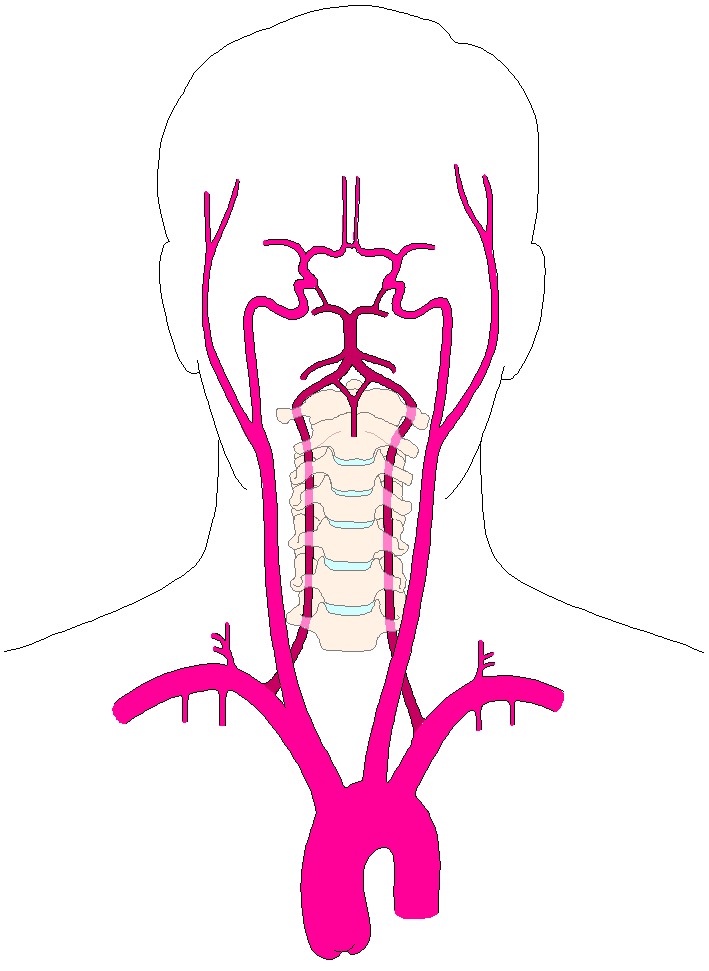 [Speaker Notes: Usually at the level of the C3 - 4 vertebral bodies]
Internal Carotid Artery (ICA)
A “large vessel” in AIS

30% of AIS lesions occur in the ICA and are often due to a thrombus forming in the carotid artery due to dissection, atherosclerosis or other injury

Internal diameter measures approximately  2.7mm – 4.5mm (mean: 3.6mm)

70% of blood flow from the Common Carotid flows into the internal carotid artery

Supplies most of cerebrum, supplies orbits and eyes via the opthalmic artery
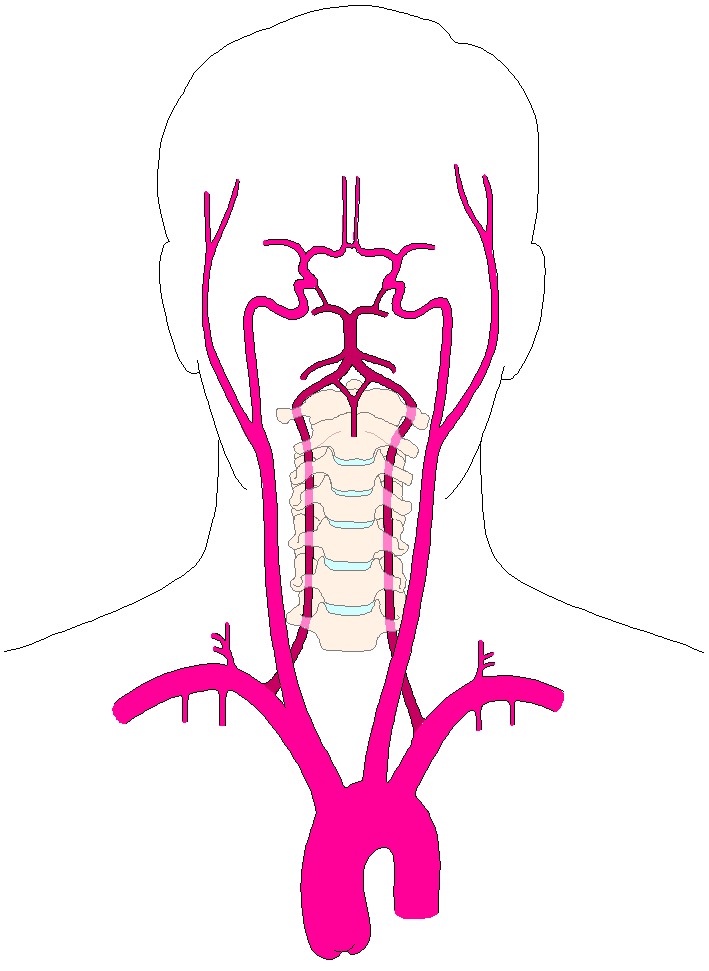 [Speaker Notes: Internal Carotid Artery:
-Ascends through the superior neck directly lateral to the pharynx and enters the skull through the carotid canal in the temporal bone
-Runs medially through the petrous region of the temporal bone, runs forward along the body of the sphenoid bone, and bends superiorly to enter the sella turcica just posterior to the optic foramen where it gives off the ophthalmic artery to the eye and orbit
- Then divides into Anterior Cerebral Artery and Middle Cerebral Artery]
Middle Cerebral Artery
A “large vessel” (20% larger than ACA) – >50% of AIS occur in this vessel

1.9mm – 4.0mm (Mean: 2.5mm)

Runs through the lateral fissure of a cerebral hemisphere
Proximal segment extends laterally & horizontally in the lateral cerebral fissure

Divided into 4 segments (M1 – M4)
M1, initial horizontal segment
M2, vertical segment, divides into 2 or 3 branches 
M3, horizontal segment following M2
M4, final segment overlying the surface of the brain

Supplies
Basal Ganglia
Orbital surface of Frontal Lobe
Lateral portions of Parietal and Temporal Lobes
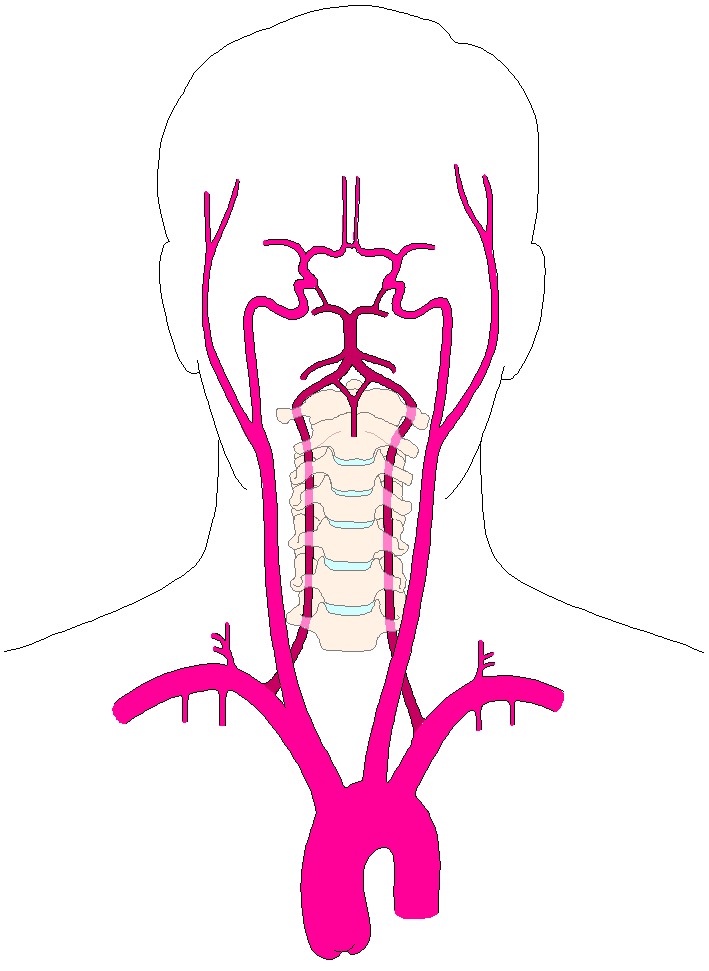 [Speaker Notes: Runs through the lateral fissure of a cerebral hemisphere and supplies the lateral parts of the temporal and parietal lobes. 
Together with ACA supplies over 80% of the Cerebrum
Rest of the Cerebrum is supplied by the posterior cerebral artery
-Larger of the 2 terminal ICA branches
-20% larger than anterior cerebral artery
-<3mm diameter
-Supplies the following areas
-Basal ganglia
-Orbital surface of frontal lobe
-Temporal lobe
-Parietal lobe
-Larger of the two terminal branches of ICA
-Proximal segment extends laterally & horizontally in the lateral cerebral fissure
-Six to twenty lenticulostriate arteries arise from the superior aspect of the proximal MCA
-Four segments known as 
-M1, initial horizontal segment
-M2, the vertical segment that divides into 2 or 3 branches 
-M3, the next horizontal segment following M2
-M4, the final segment overlying the surface of the brain

-Supplies blood to most of the temporal lobe, anterolateral frontal lobe, and parietal lobe. 
-Perforating branches supply the posterior limb of the internal capsule, part of the head and body of the caudate and globus pallidus. 

-Blockage Affects: 
	-Unilateral occlusion of Middle Cerebral Arteries at the stem ( proximal M1 segment ) results in: 
	-Contralateral hemiplegia affecting face, arm, and leg ( lesser ). 
	-Homonymous hemianopia - Ipsilateral head / eye deviation. 
	-If on left there is global aphasia. 

-Usually occlusion is embolic in nature.-Thrombotic occlusion more common in carotids.]
Anterior Cerebral Artery
ICA bifurcates into the larger MCA and smaller ACA

Supplies the medial surfaces of the frontal and parietal lobes and the optic nerve

Major branches of the ACA
Anterior communicating artery
Pericallosal artery (has many small branches)

Supplies the anterior portion of the brain and the optic nerve

Lesion of the ACA can cause hemiparesis in the contralateral lower extremity
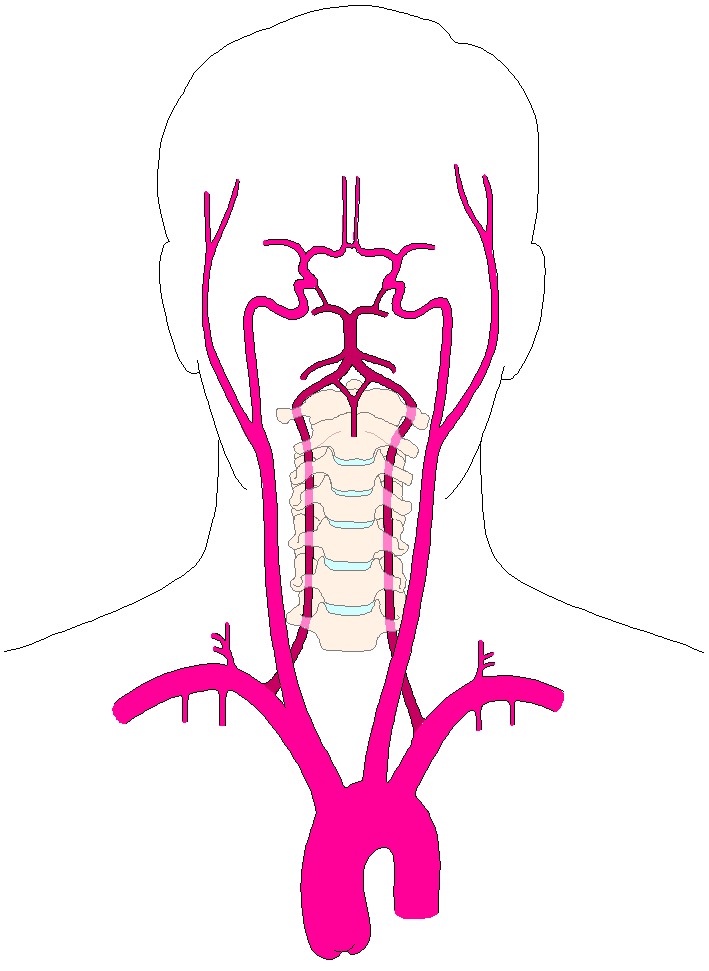 [Speaker Notes: Anterior Cerebral Artery:
-Segmented into 3 sections
-A1 is the horizontal segment from ICA bifurcation to ACoA
-A2 is the segment from the ACoA to bifurcation into pericallosal and callosomarginal
-A3 Cortical branches
-Lesion of the ACA can cause hemiparesis in the contralateral lower extremity 
-Smaller of the 2 terminal ICA branches
-< 3mm diameter
-Supplies the anterior portion of the brain and the optic nerve
-Major branches of the ACA
-Anterior communicating artery
-Pericallosal artery (has many small branches)
-Supplies the medial surfaces of the frontal and parietal lobes]
Anterior Circulation Stroke Signs
Vertebral Artery
A “large vessel” in AIS, 10% of strokes occur in the posterior circulation (Vertebrobasilar)
Generally see left-side dominance with slightly larger vessel
0.9 – 4.0mm internal diameter (mean: right 2.5mm, left 2.6mm)
Arise from the right and left subclavian arteries and travel within the transverse foramen
Right and left vertebral arteries join to form the basilar artery
Supply the cerebellum and posterior portion of the hemispheres
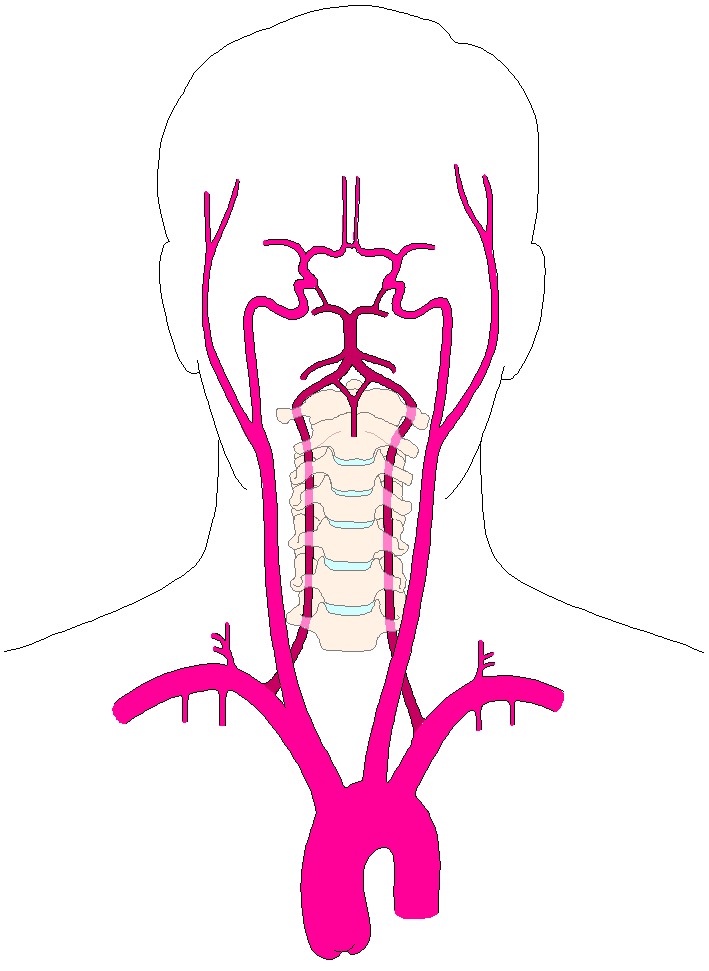 [Speaker Notes: -3mm - 6mm diameter
-Arise from the right and left subclavian arteries
-Supply the cerebellum and posterior portion of the hemispheres
-Travel through cervical vertebral bodies
-Right and left vertebral arteries join to form the basilar artery
-Cervical portions of the vertebral arteries give rise to multiple branches feeding the spinal cord and muscles of the head & neck
-Ascends through the foramen magnum]
Basilar Artery
2.7 – 4.2mm internal diameter (mean: 3.3mm)
Formed by joining of Vertebral Arteries
Feeds Cerebellum, Pons and Inner Ear
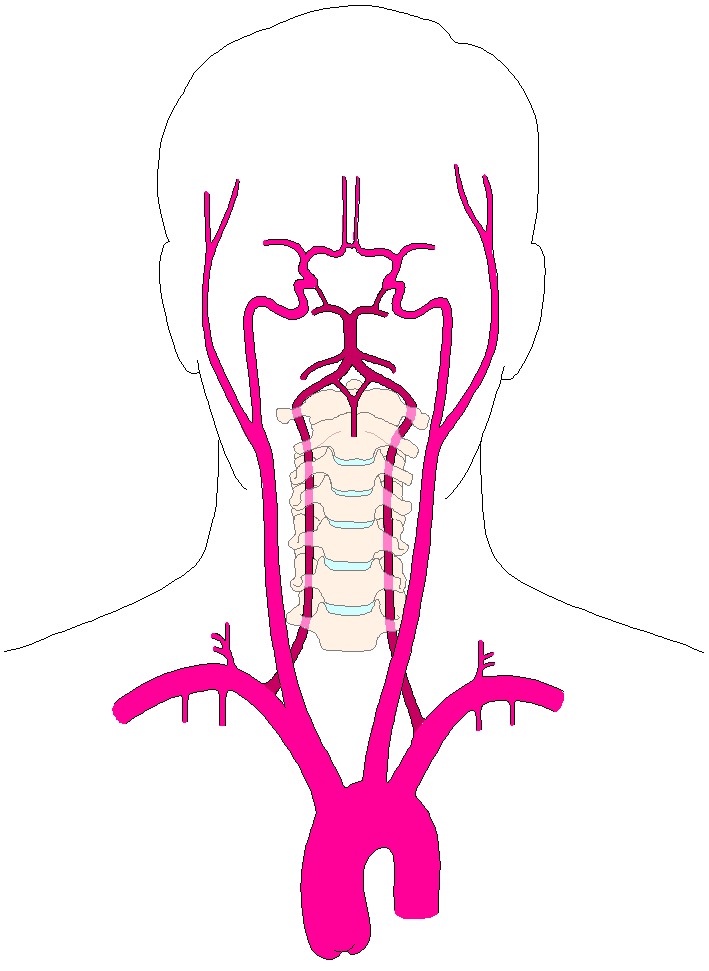 [Speaker Notes: Basilar Artery
-Formed by joining of R and Left Vertebral Arteries
-Feeds Cerebellum, Pons, and Inner Ear
-Four branches come off of the BA
-Anterior Inferior Cerebellar Artery (AICA) supplies the lateral pons & anterior aspect of the inferior surface of the cerebellum 
-Pontine arteries are numerous small vessels which supply the Pons
-Superior Cerebellar Artery (SCA) supplies the upper pons, midbrain & superior cerebellum
-Posterior Cerebral Artery (PCA)]
Posterior Cerebral Artery
The Basilar artery divides into the right and left Posterior Cerebral Arteries (PCA)
Feeds Occipital lobe and Cerebellum
Connects to MCA anteriorly
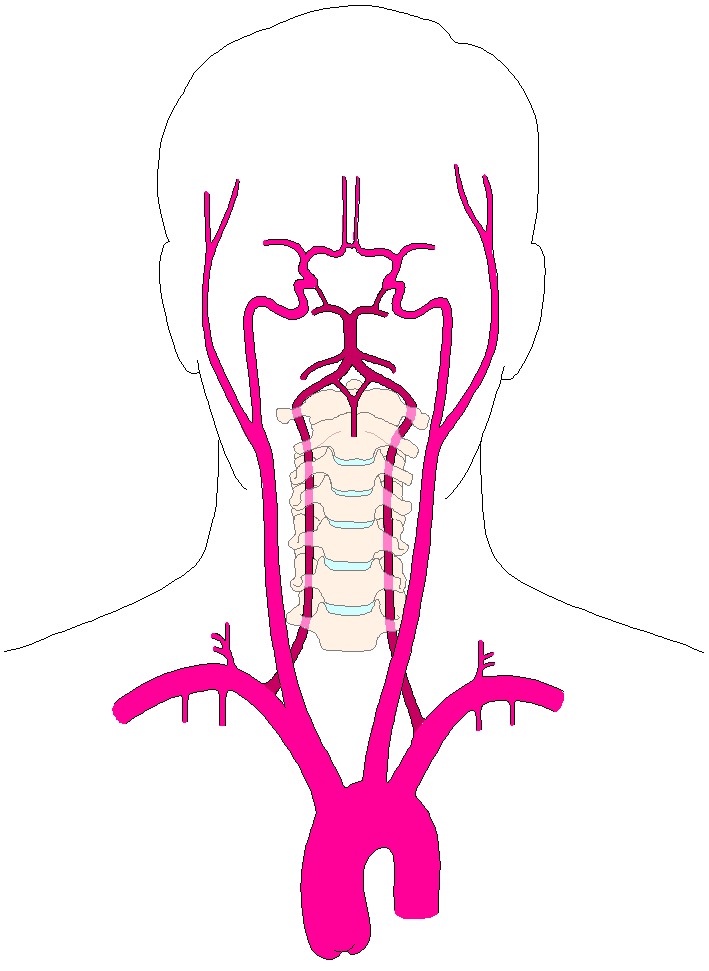 [Speaker Notes: Posterior Cerebral Arteries:
-Originates from the basilar artery bifurcation and travels inferiorly along the occipital lobe and cerebellum
-Three segments
-P1, short segment extending laterally from basilar bifurcation to PCA junction with PCoA
-P2, courses from PCA - PCoA junction posteriorly around the midbrain
-P3, Last segment after P2
-Connects to MCA anteriorly to form the Circle of Willis]
Posterior Circulation Stroke Signs